１０回じゃんけん
〈ルール〉
シンプル！！！

↓
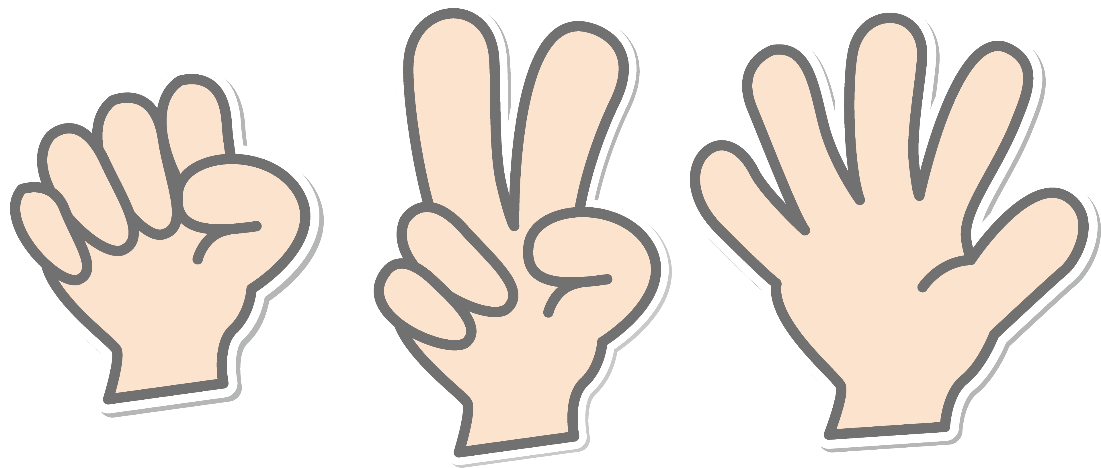 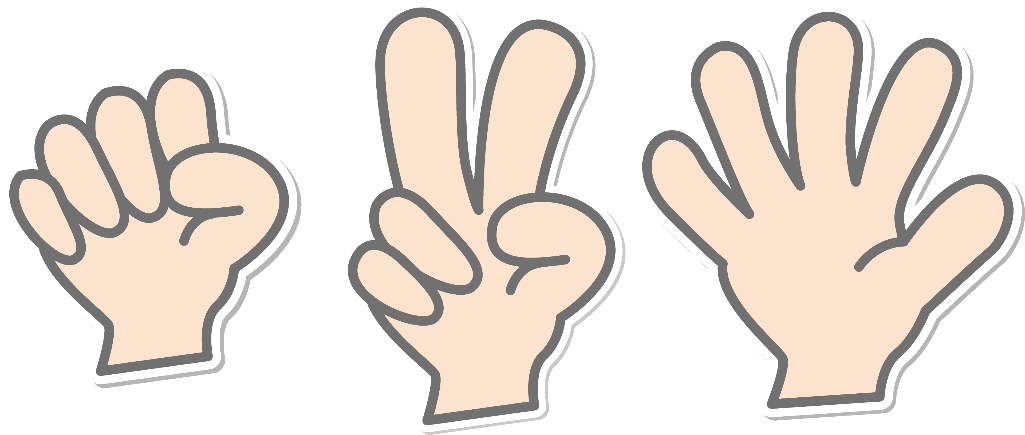 １０回勝つまで
じゃんけんをするだけ
〈ポイント〉
①１０回連続で勝つ・・・×

　勝った回数が合わせて１０回・・・○
②最後になったら並んでいる人と
　じゃんけんをしてもOK
１０回じゃんけんねらい
①多くの人と交流することができる。

②学級開きに有効。
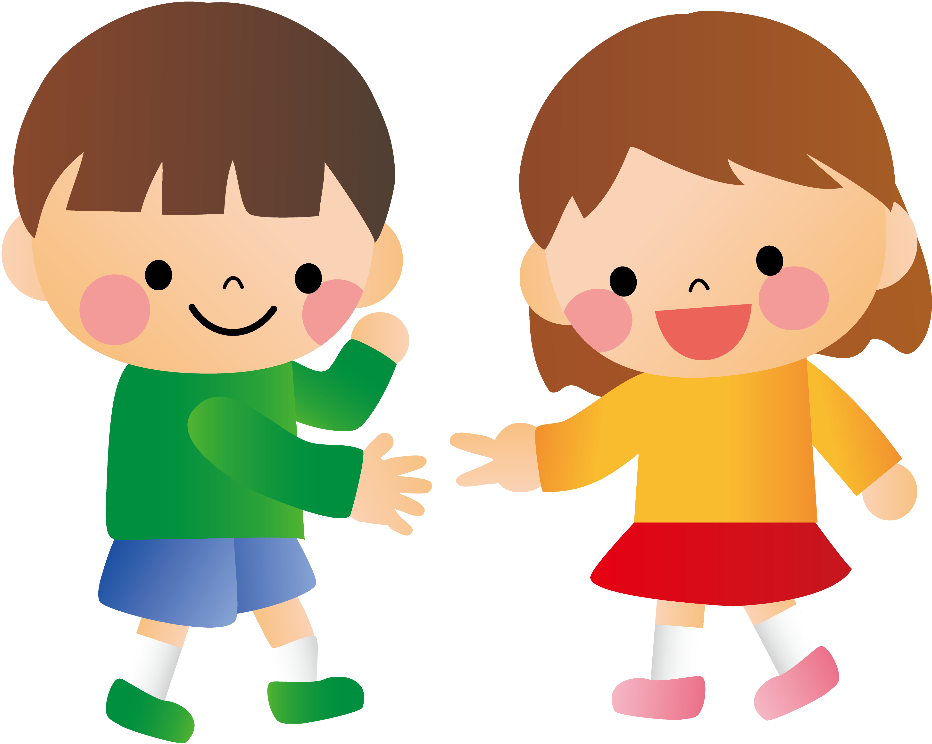